他是我們班的一號
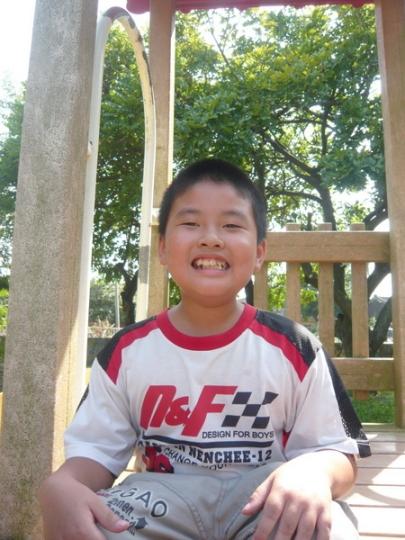 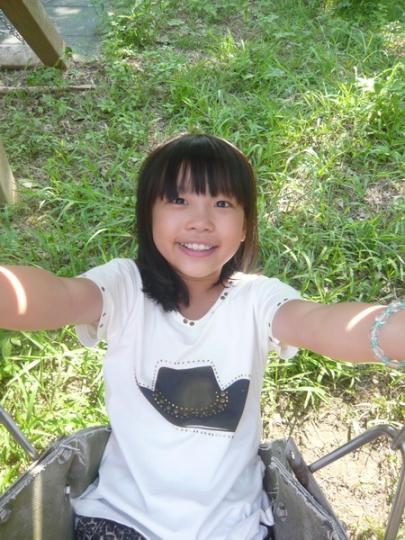 梁帥哥
我們班2號
他是 我們班的2號
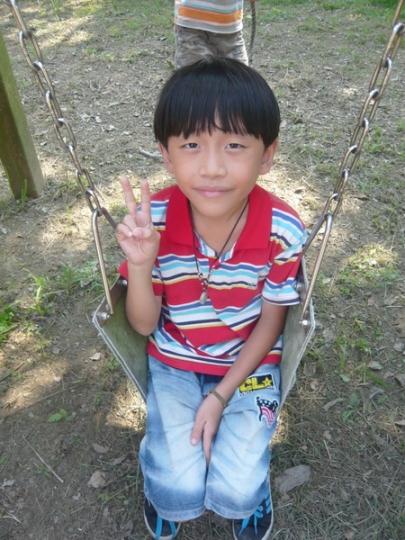 他是我們班的三號
他是我們班的4號
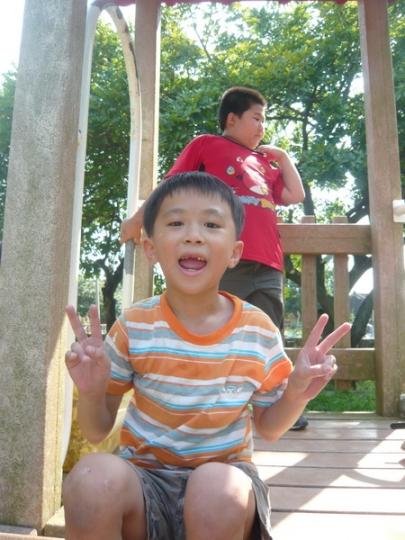 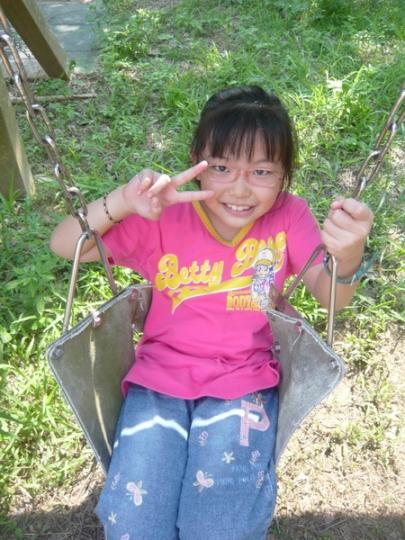 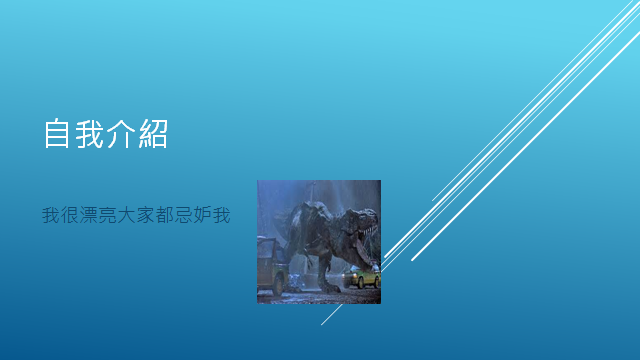